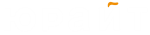 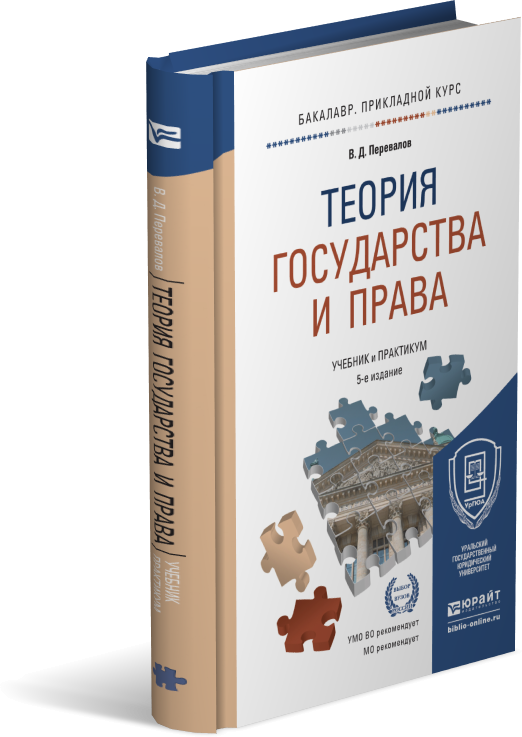 Лекция 1

ВВЕДЕНИЕ В ТЕОРИЮ ГОСУДАРСТВА И ПРАВА.
ТЕОРИЯ ГОСУДАРСТВА И ПРАВА КАК НАУКА И учебная дисциплина
Курс

Теория государства и права
Глава 1 учебника
Предмет теории государства и права
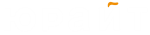 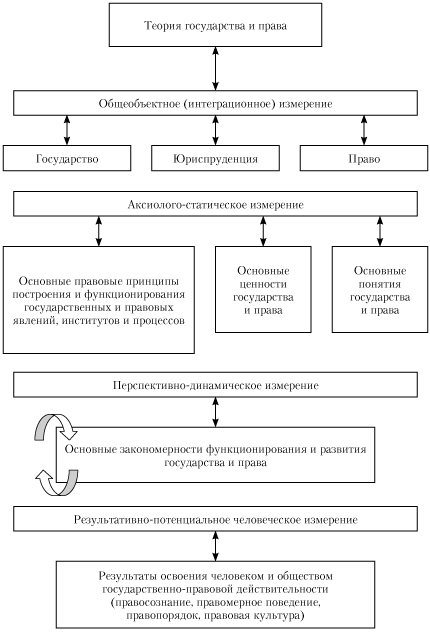 Методология теории государства и права
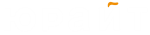 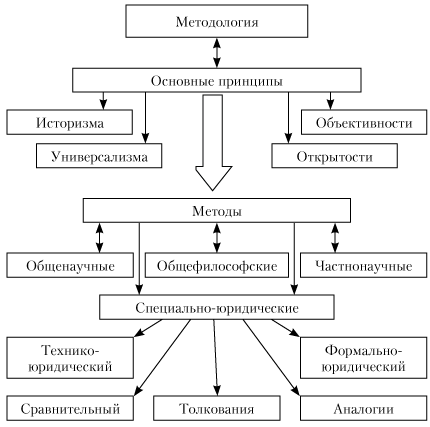 Теория государства и права как наука и учебная дисциплина
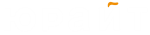 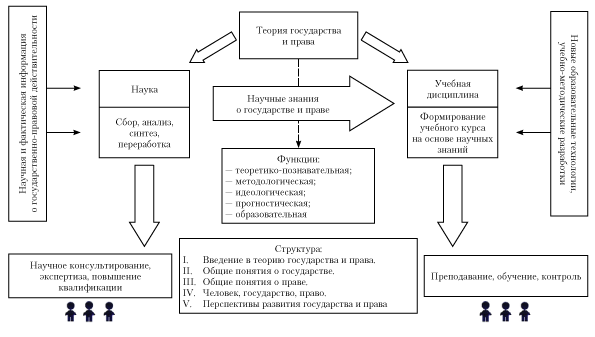 Теория государства и права в системе юридических наук
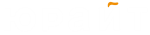 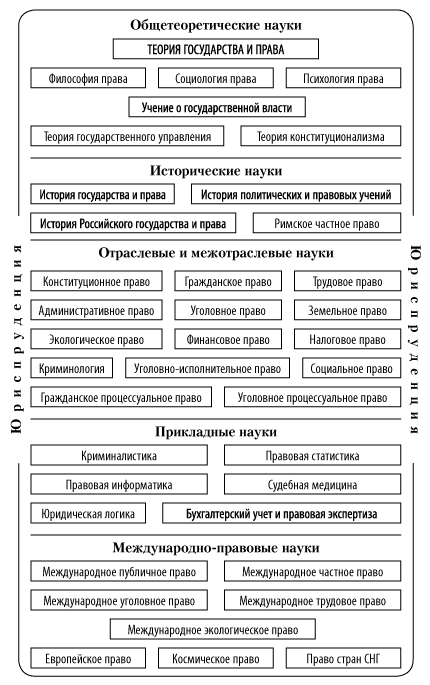 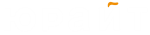 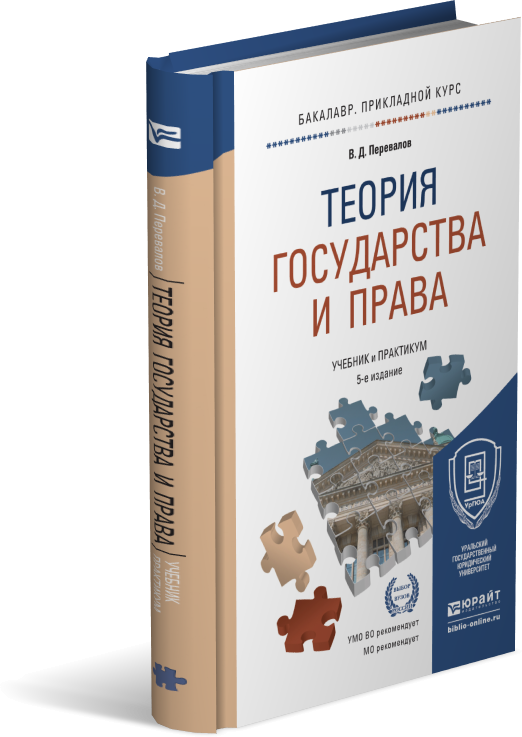 Подробнее
расскажет базовый учебник
Глава 1
В. Д. Перевалов.
Теория государства и права : учебник и практикум для прикладного бакалавриата. 5-е изд., пер. и доп. М. : Юрайт, 2016